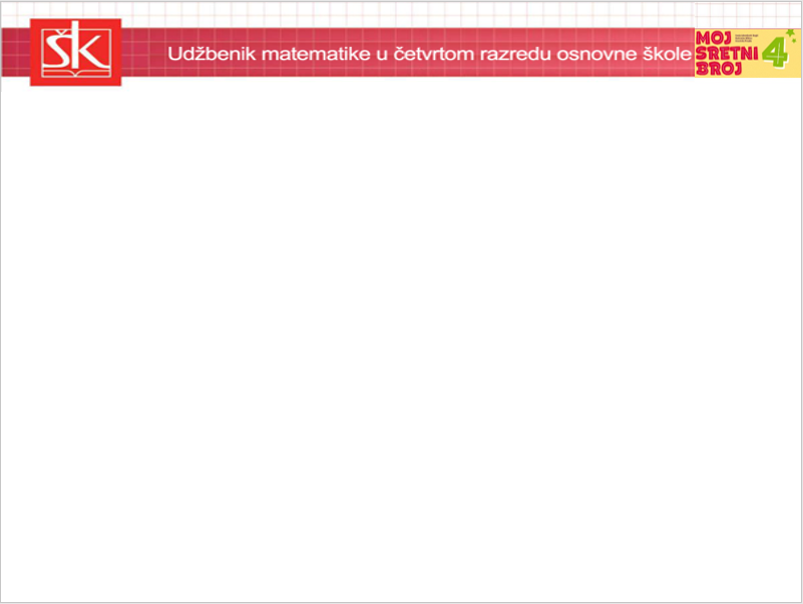 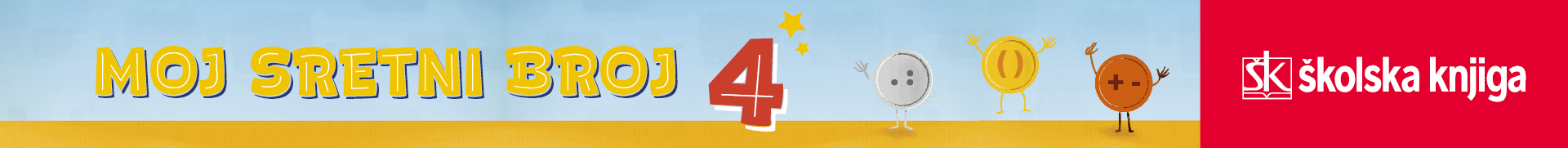 PRAVI KUT
PRAVI KUT
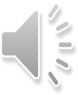 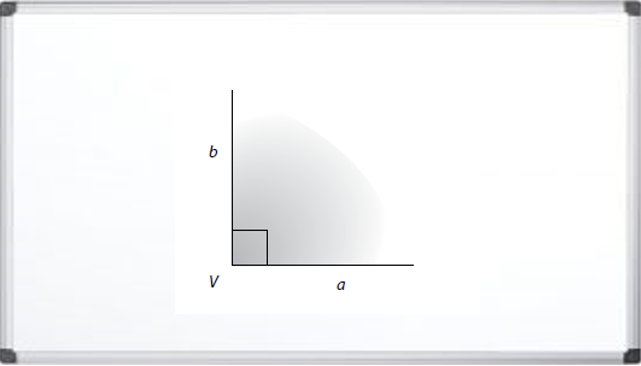 Opiši što je nacrtano
 na ploči.
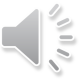 Nacrtan je kut kojemu 
su KRAKOVI 
međusobno OKOMITI.
Takav kut nazivamo 
PRAVI KUT.
Pravi kut označavamo
kvadratićem.
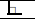 PRAVI KUT
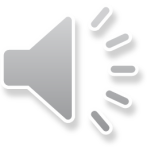 Kakvi su ovo kutovi?
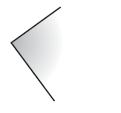 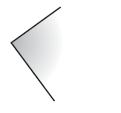 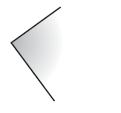 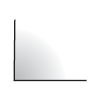 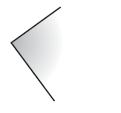 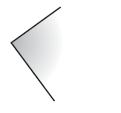 Zaključi:
Mora li pravi kut biti u vodoravnom ili uspravnom položaju da bi bio pravi kut?
Obrazloži svoj odgovor.
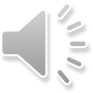 PRAVI KUT
Opiši pravi kut.
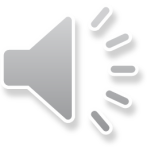 Ovo je važno razumjeti i znati…
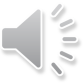 PLAN PLOČE
PRAVI KUT
Pravi kut je dio ravnine omeđen dvama međusobno okomitim polupravcima.

Pravi kut označavamo
kvadratićem.
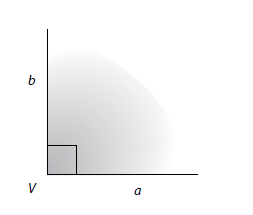 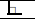